2/13/19 Warm Up 4 min Wednesday
How respiratory system interact with other systems?
Circulatory; to circulate blood and oxygen throughout the body. 
Digestive- to give your cells the ingredients they need to produce energy
Today Agenda
1) Warm Up 4 min 
2) Group Presentation (Danysa’s, Dimitri’s Sekunore’s, Lee’s and Naziyah’s Group) 15 min
3) Group Kahoot/ Quizizz 15 min 
4)  Group Project Time 10 min
Group Presentation and Kahoot
After we listen their presentation and play their kahoot (game which will be graded put your real name)
If you finish you can work on your group project. Thank you.
Group Project Time 15 min
1) In your Group Project there are minimum 8 slide show
2) One for the tittle and group member name, one slide for the diagram and one slide for a video under 5 min 
3) Rest of the five slides will about the questions answer. (Four important items on the list Main Functions, Main Organs, How this system interact with other systems, Fun Facts. ) 
4) You will come together now and work on the google slide (You can work at the same time if you share the document ) 
5) Remember your due dates for the presentation. 
6) Add Kahoot or Quizizz as last slide of your presentation (it will graded) and add the link last slide show.
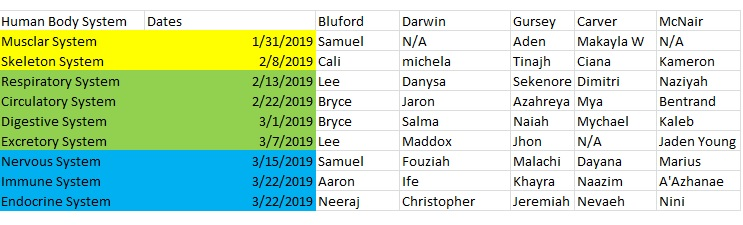